Uppgifter om de invalda i riksdagsdagsvalet 2023
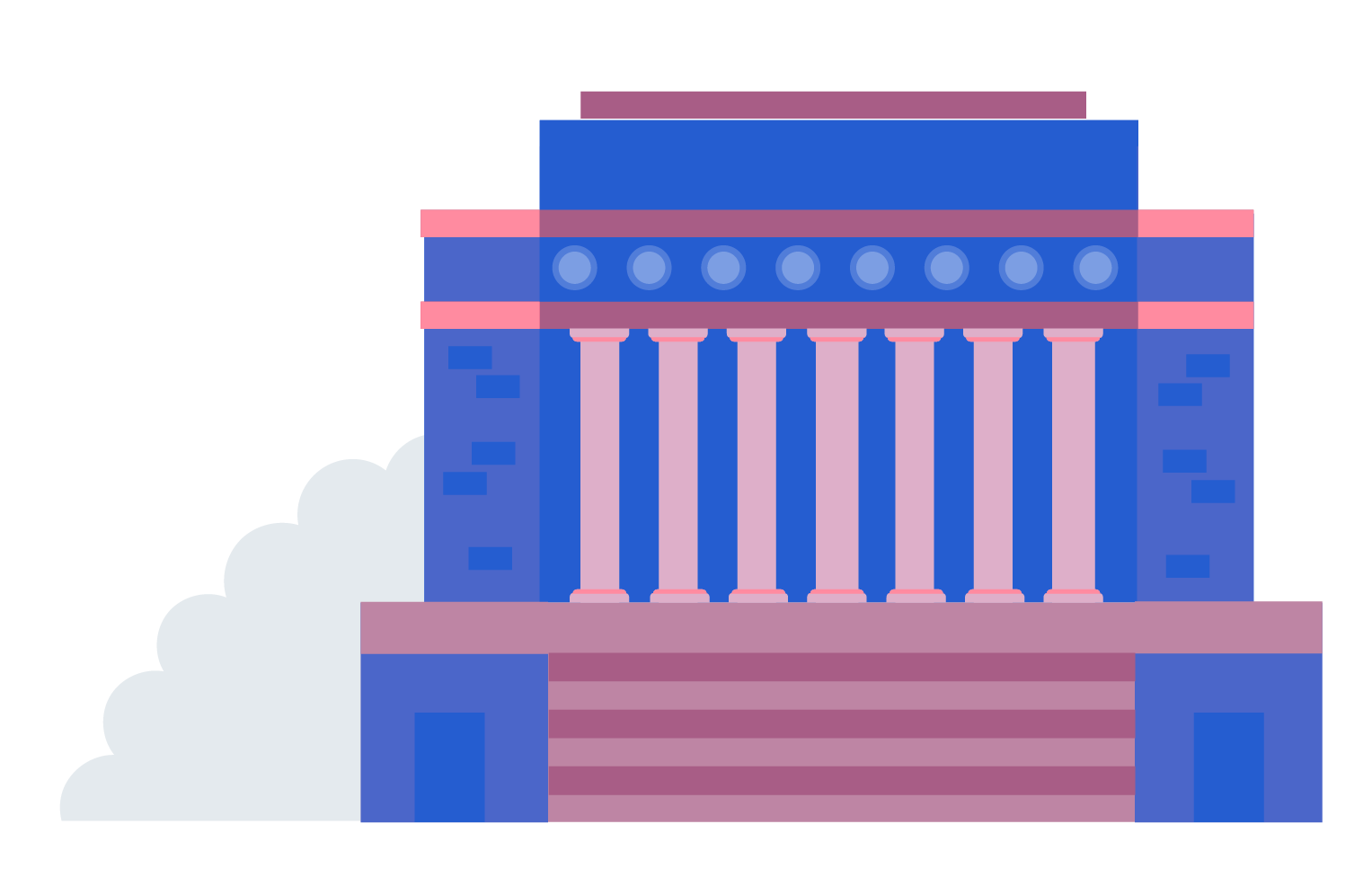 Källor: Kandidatregistret i riksdagsvalet, Kommunförbundets uppgifter om förtroendevalda samt kommunernas och välfärdsområdenas uppgifter om förtroendevalda

Obs. Kommunförbundet har uppdaterat uppgifterna från kandidatregistret för att ha aktuella uppgifter om de invalda i kommunalvalet 2021 och välfärdsområdesvalet 2022.

5.4.2023
Närmare upplysningar: Marianne Pekola-Sjöblom, forskningschef, Kommunförbundet
Fakta om de invalda riksdagsledamöterna 2023
138 omvalda riksdagsledamöter (69%)
62 nya riksdagsledamöter (31%)
2 Europaparlamentariker

177 ledamöter i kommunfullmäktige 	
88,5 % av riksdagsledamöterna
114 ledamöter i välfärdsfullmäktige 	
57 % av riksdagsledamöterna
111 har en trippelroll som ledamot i både kommun- och välfärdsfullmäktige (55,5%)
180 i kommun- och/eller välfärdsfullmäktige (90%)
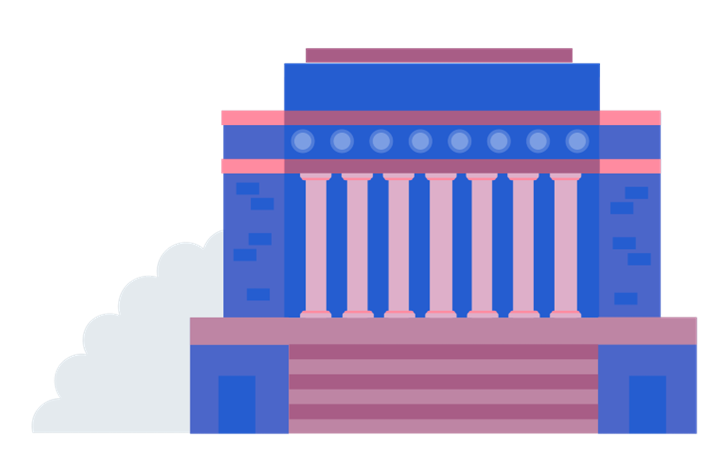 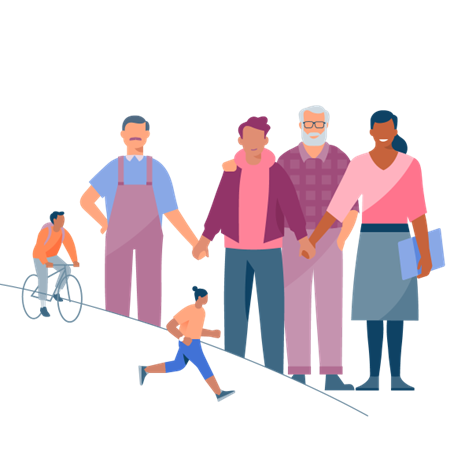 2
Källa: Kandidatregistret i riksdagsvalet. Inkl. Kommunförbundets ändringar och uppdateringar om fullmäktigeledamöter
Marianne Pekola-Sjöblom 5.4.2023
Av de invalda riksdagsledamöterna sitter 177 i kommunfullmäktige
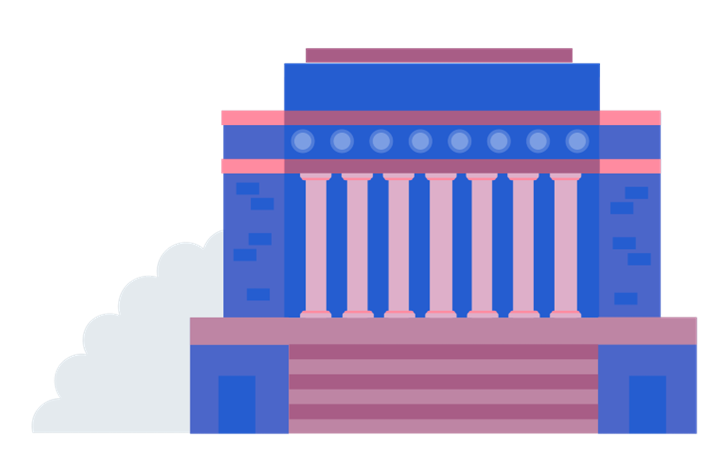 Representerar sammanlagt 76 kommuner.
Flest från städer med 20 001–50 000 inv. (24 personer, 32 %)
Flest från Helsingfors (19), Esbo (12), Tammerfors (12) och Uleåborg (10)
Flest från Nylands valkrets (33) och landskapet Nyland (51) 
Flest från SDP (41), Saml (40) och Sannf (40)
95 män (54 %) och 82 kvinnor (46 %)
Medelålder 46 år, yngsta 23 år och äldsta 71 år. 
Mest 40–49-åringar (36 %)
Modersmål: finska 162, svenska 14, annat 1.
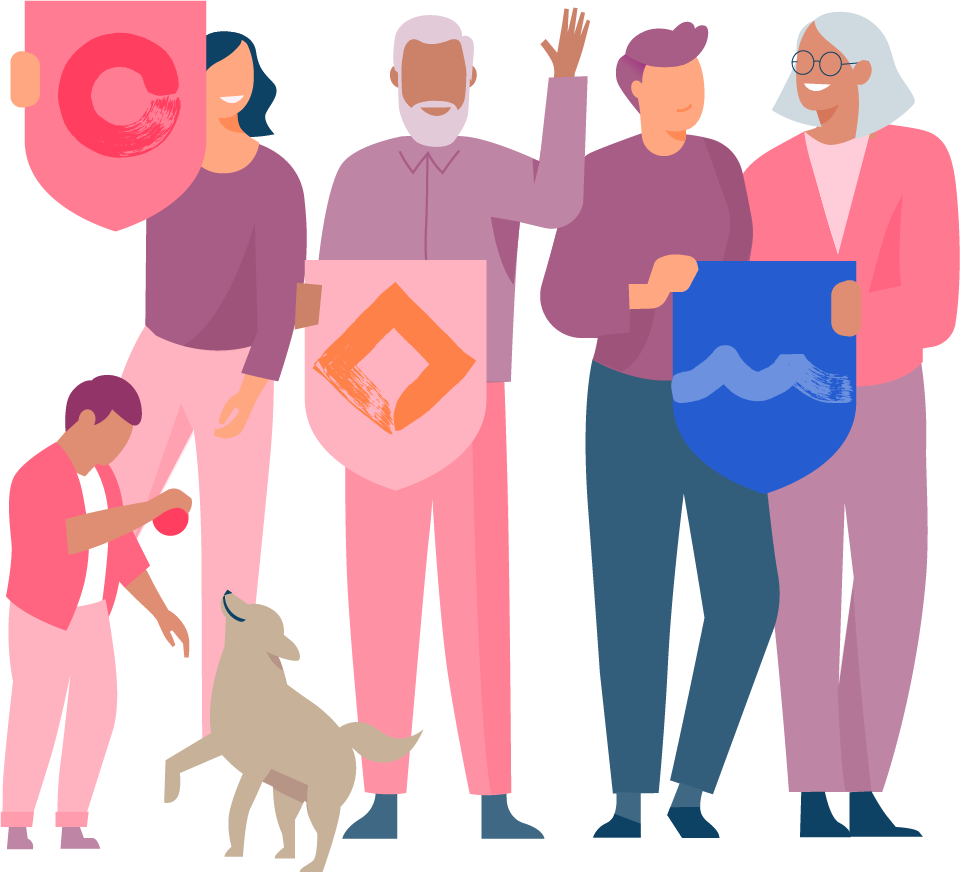 3
Källor: Kandidatregistret i riksdagsvalet, Kommunförbundets uppgifter om förtroendevalda samt kommunernas och välfärdsområdenas uppgifter om förtroendevalda
Marianne Pekola-Sjöblom 5.4.2023
177 av de invalda är kommunfullmäktigeledamöter, representerar totalt 76 kommuner
Kommunerna efter storleksklass och antalet invalda fullmäktigeledamöter





Under 5 000 inv. (n=4)
Ilomants	1
Oripää	1
Tövsala	1
Toholampi	1

5 000–10 000 inv. (n=17)
Kuhmo	2
Outokumpu	2
Asikkala	1
Ingå	1
Jockis	1
Kiuruvesi	1
Lapinlahti	1
Loppi	1
Larsmo	1
Malax	1
Masku	1
Mäntyharju	1
Närpes	1
Pudasjärvi	1
Saarijärvi	1
Suomussalmi 1
Etseri	1

10 001–20 000 inv. (n=11)
Muurame	2
Forssa	1
Jämsä	1
Kankaanpää	1
Kauhava	1
Laukas	1
Lovisa	1
Nådendal	1
Pargas	1
Jakobstad	1
Varkaus	1

20 001–50 000 inv. (n=24)
Idensalmi	1
Imatra	1
S:t Karins	1
Lempäälä	1
Lojo	1
Mäntsälä	1
Nokia	1
Brahestad	1
Raseborg	1
Sibbo	1
Valkeakoski	1
Vichtis	1
Ylöjärvi	1
Hollola	2
Träskända	2
Kyrkslätt	2
Karleby	2
Raumo	2
Riihimäki	2
Sastamala	2
Nyslott	2
Torneå	2
Tusby	2
Hyvinge	3

50 001–100 000 inv. (n=11)
Villmanstrand 4
Rovaniemi	4
Vasa	4
Tavastehus	3
Joensuu	3
Kouvola	3
Björneborg	3
S:t Michel	2
Salo	2
Kotka	1
Seinäjoki	1

Över 100 000 inv. (n=9)
Helsingfors	19
Esbo	12
Tammerfors	12
Uleåborg	10
Åbo	7
Kuopio	5
Jyväskylä	4
Vanda	4
Lahtis	3
4
Källor: Kandidatregistret i riksdagsvalet, Kommunförbundets uppgifter om förtroendevalda samt kommunernas och välfärdsområdenas uppgifter om förtroendevalda
Marianne Pekola-Sjöblom 5.4.2023
Av de invalda har 111 en trippelroll som ledamot i både kommun- och välfärdsfullmäktige
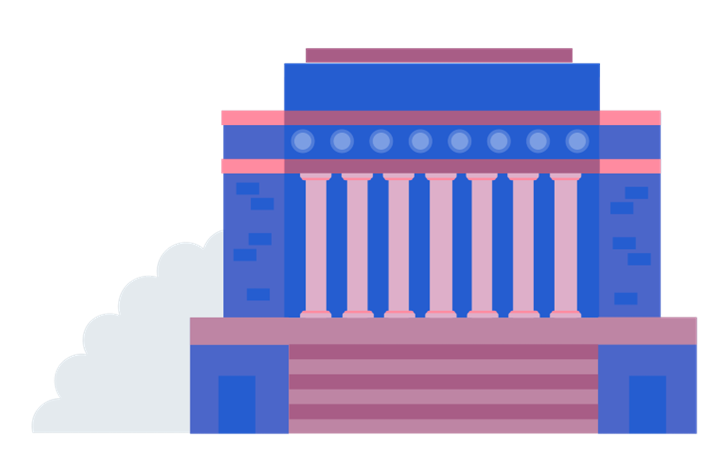 Invalda med trippelroll representerar totalt 59 kommuner.
Flest från städer med över 100 000 inv. (38)
Flest från Esbo (8), Tammerfors (7) och Åbo (6) 
Flest fån Nylands valkrets (23, dvs 21 %)
Flest från Saml (30), Sannf (28) och SDP (22)
61 män (55 %) och 50 kvinnor (45 %)
Medelålder 46 år, yngsta 23 år och äldsta 71 år 
Mest 40–49-åringar (33%)
Modersmål: finska 104 (94 %), svenska 7 (6 %)
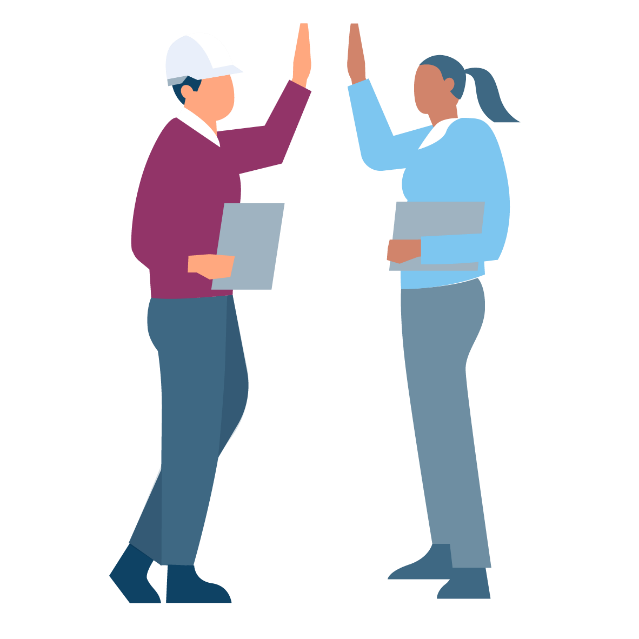 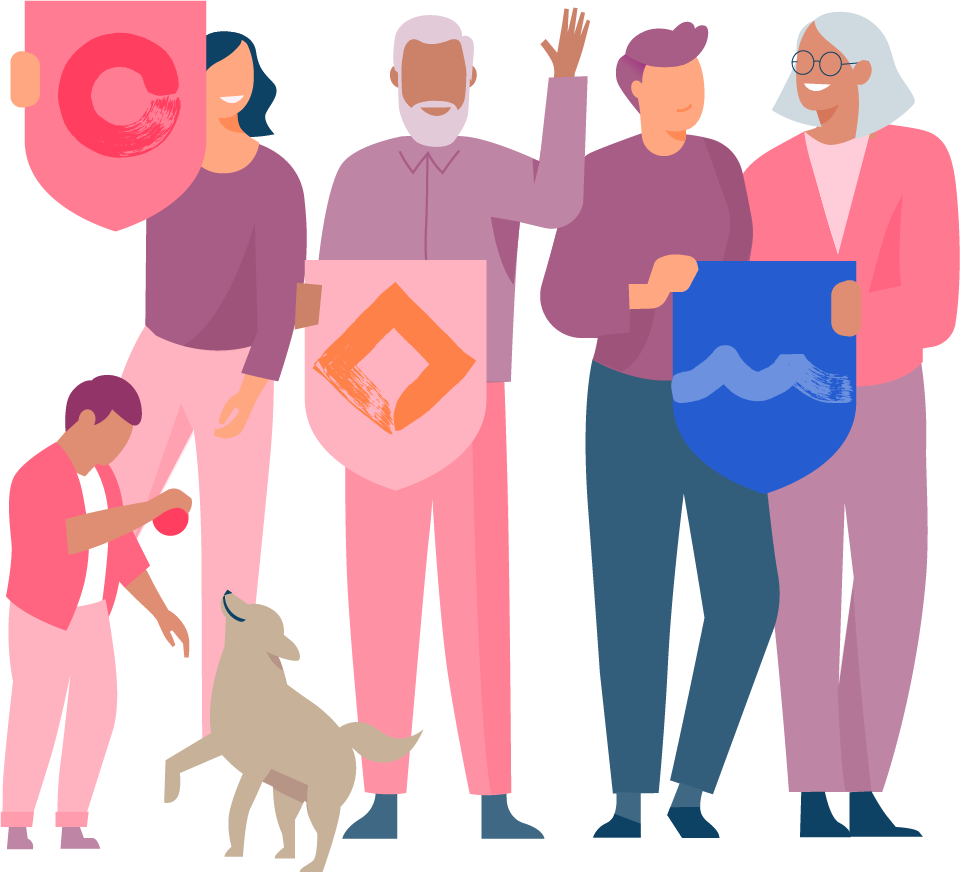 Källor: Kandidatregistret i riksdagsvalet, Kommunförbundets uppgifter om förtroendevalda samt kommunernas och välfärdsområdenas uppgifter om förtroendevalda
5
Marianne Pekola-Sjöblom 5.4.2023
Nya riksdagsledamöter med kommunal ordförandepost
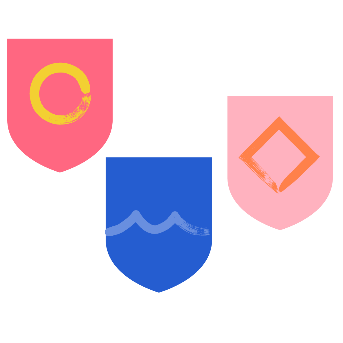 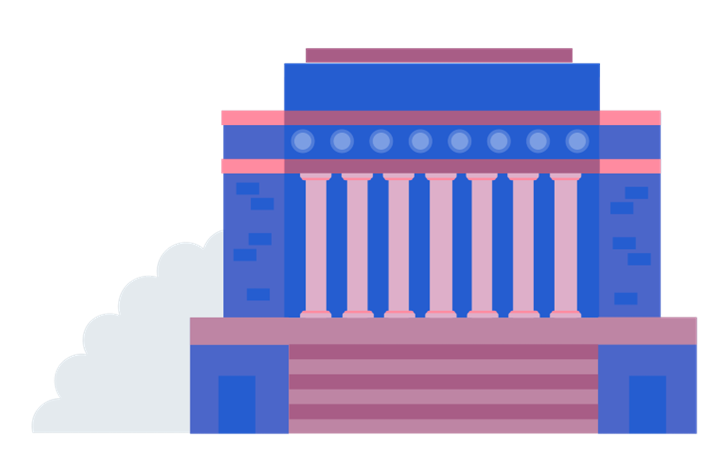 Totalt 177 av de invalda riksdagsledamöterna sitter i kommunfullmäktige. 

Av dem representerar 70, dvs. 40 % kommunfullmäktiges eller kommunstyrelsens presidium:

31 ordförande och 14 vice ordförande för kommunfullmäktige

10 ordförande och 24 vice ordförande för kommunstyrelsen
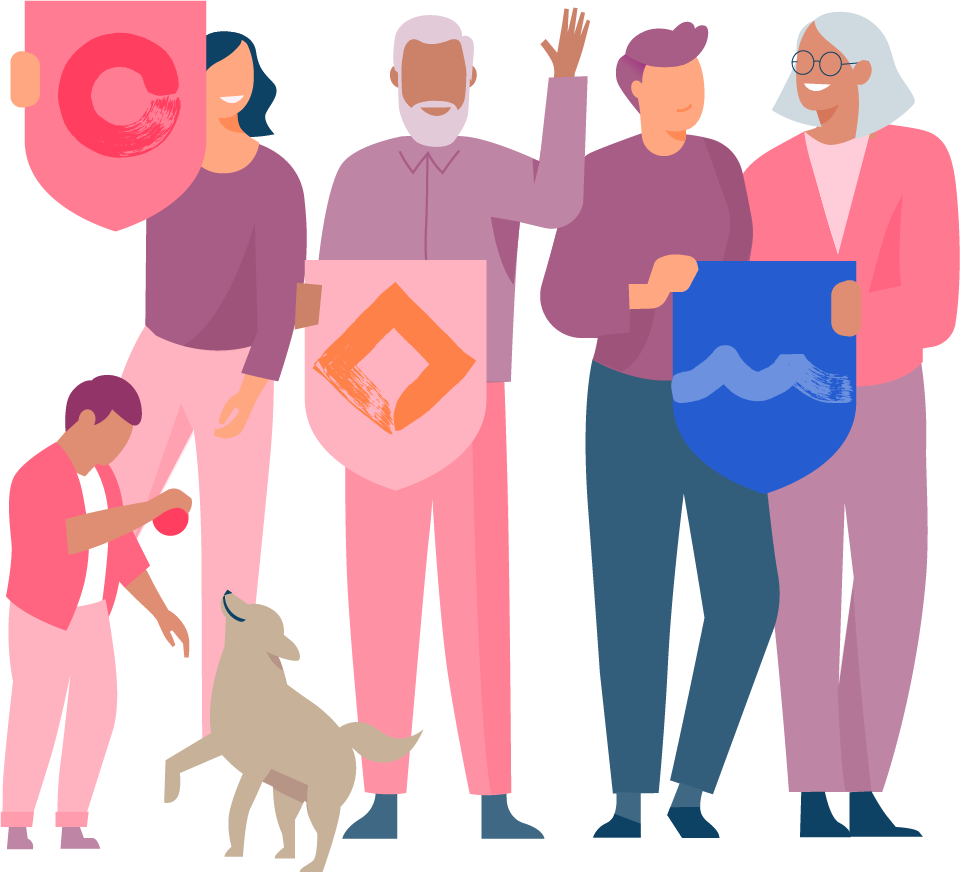 6
Källor: Kandidatregistret i riksdagsvalet, Kommunförbundets uppgifter om förtroendevalda samt kommunernas och välfärdsområdenas uppgifter om förtroendevalda
Marianne Pekola-Sjöblom 5.4.2023
Nya riksdagsledamöter med ordförandepost i ett välfärdsområde
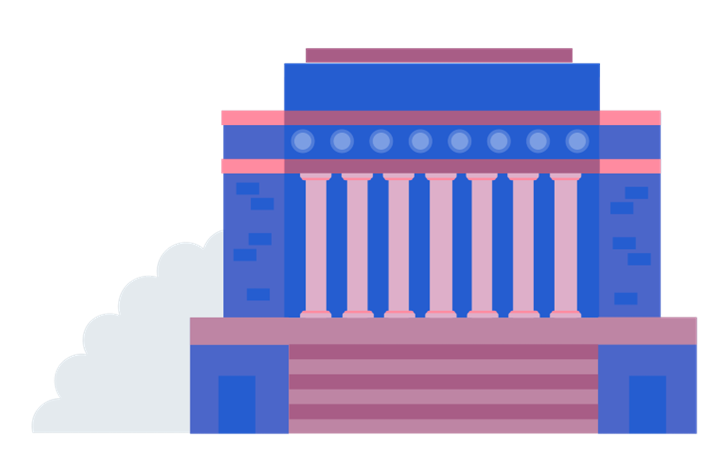 Totalt 114 av de invalda riksdagsledamöterna sitter i välfärdsfullmäktige. 

Av dem representerar 30, dvs. 26 % välfärdsfullmäktiges eller välfärdsstyrelsens presidium:

13 ordförande och 13 vice ordförande för välfärdsfullmäktige

1 ordförande och 3 vice ordförande för välfärdsstyrelsen
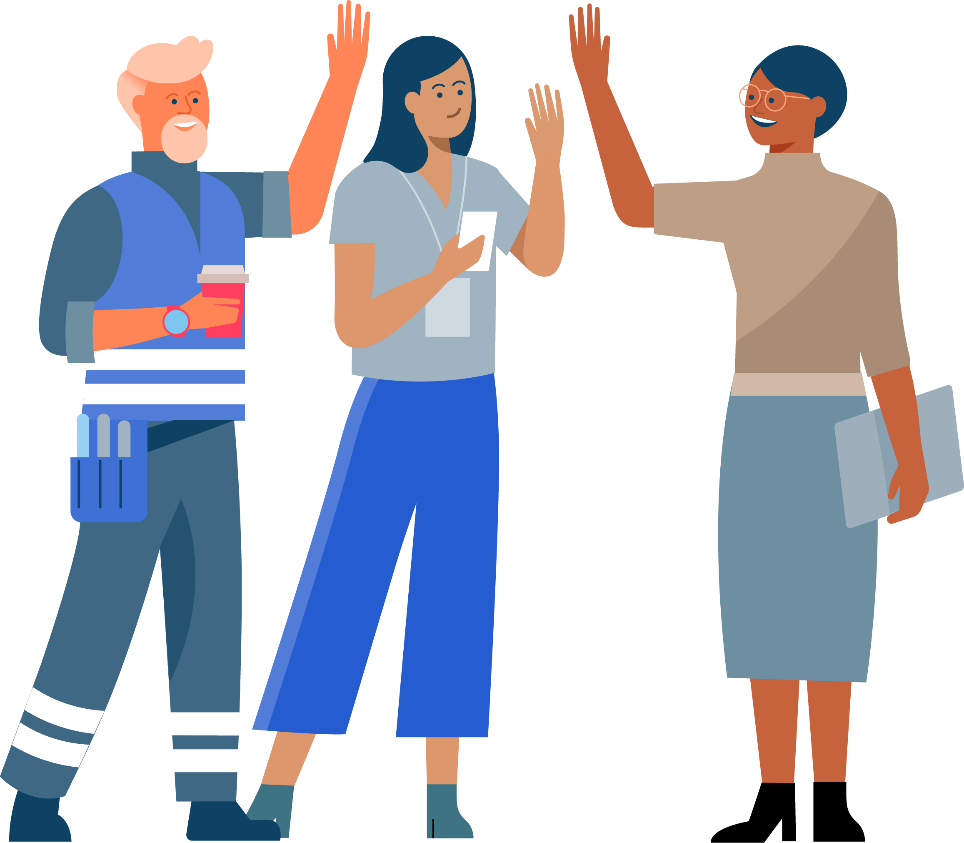 7
Källor: Kandidatregistret i riksdagsvalet, Kommunförbundets uppgifter om förtroendevalda samt kommunernas och välfärdsområdenas uppgifter om förtroendevalda
Marianne Pekola-Sjöblom 5.4.2023
Nya riksdagsledamöter med ordförandepost i både en kommun och ett välfärdsområde
Totalt 18 av de invalda riksdagsledamöterna har en ordförandepost i både en kommun och ett välfärdsområde.
Ordf. för kommunstyrelsen & välfärdsfullmäktige (3):
Anna-Kristiina Mikkonen, SDP, Nyslott
Eemeli Peltonen, SDP, Träskända
Paula Risikko, Saml, Seinäjoki

Ordf. för kommunfullmäktige & välfärdsfullmäktige (2):
Jarno Limnéll, Saml, Esbo
Mikko Ollikainen, SFP, Malax

Ordf. för kommunfullmäktige/kommunstyrelsen & vice ordf. för välfärdsfullmäktige/välfärdsstyrelsen (8):
Paula Werning, SDP, Kouvola
Ville Väyrynen, Saml, Muurame
Juha Hänninen, Saml, Uleåborg
Joona Räsänen, Saml, Lojo
Henrik Wickström, SFP, Ingå
Joakim Strand, SFP, Vasa
Anna-Kaisa Ikonen, Saml, Tammerfors
Heikki Autto, Saml, Rovaniemi

Vice ordf. för kommunfullmäktige/välfärdsfullmäktige & ordf. eller vice ordf. för välfärdsfullmäktige/välfärdsstyrelsen
Sanni Grahn-Laasonen, Saml, Forssa
Jani Kokko, SDP, Muurame
Mikko Polvinen, Sannf, Kuhmo
Lauri Lyly, Saml, Tammerfors
Maria Guzenina, SDP, Esbo
8
Källor: Kandidatregistret i riksdagsvalet, Kommunförbundets uppgifter om förtroendevalda samt kommunernas och välfärdsområdenas uppgifter om förtroendevalda
Marianne Pekola-Sjöblom 5.4.2023